Finding Potential in Our Students
Mary Evans and Tracy Inman
The Center for Gifted Studies Western Kentucky University
mary.evans@wku.edu
tracy.inman@wku.edu
Kentucky Accountability System – Equitable Access
The percentage of students belonging to the federally-required student groups* assigned to Gifted and Talented (grades 4 and 5) is equal to or greater than the total percentage of the same demographic group enrolled at the school.

*African American, Hispanic, Asian, Hawaiian/Pacific Islander, Native American, two or more races, EL, 2e, Free/Reduced meal eligible
School ABC
English Learners				15%
Free and/or Reduced Lunch		66%
Special Education			10%
African American			12%
Two Major Goals
Find children with advanced academic potential from poverty as well as from diverse cultural, ethnic, and linguistic backgrounds at an early age.
Provide an educational setting to nurture their potential and prepare them for challenging coursework in upper grades.
[Speaker Notes: Short term goal/long term goal
Early identification coupled with early intervention]
Identification
The Referral Problem
[Speaker Notes: Children of poverty, minority children, English learners, twice-exceptional students]
The Problems
Under-referral of ELL students, students of color, students from poverty
Lack of awareness that students can be twice exceptional
Lack of parental awareness of gifted programming options or lack of language skills necessary to refer their children
Standardized verbal IQ test bias
[Speaker Notes: We have learned that teachers tend to nominate high achieving, well behaved children unless they have had training.  
A lack of basic skills may mask potential. Our teacher bias may blind us to see gifts and talents in certain populations.
Parents of low income children or minority children tend to underscore on inventories/rating scales.
IQ Tests were created to measure intelligence of middle class, white children, limits students with weaker English language skills.]
A Better Method
Screen all children.
Use a nonverbal test.
Naglieri Nonverbal Ability Test
30 minutes on-line
Given to all first graders
[Speaker Notes: Nonverbal screening test for All students]
A Better Method
Screen all children.
Use a nonverbal test.
Utilize a multi-dimensional approach.
Multi-dimensional
Progress Reports
Anecdotal notes
Response Lessons
Gifted Behaviors Rating Scale
Portfolios
Achievement Test – MAP/STAR – Reading and Math – F,W,S
Classroom observations
Work Samples
Conversations
[Speaker Notes: Intelligence is complex.  It is not how much you know.  It is how you behave when you don’t know the answer.
Students may not have the verbal and math skills to do well on traditional tests.  When you start to listen to them talk and give them problems to solve, you start to see what amazing thinkers they are.]
A Better Method
Screen all children.
Use a nonverbal test.
Utilize a multi-dimensional approach.
Use local norms.
Local Norms
“Students are compared with other students from their local educational setting, ideally using assessments that are universally administered to an entire grade level.”
							Plucker & Peters, 2016
[Speaker Notes: Tracy]
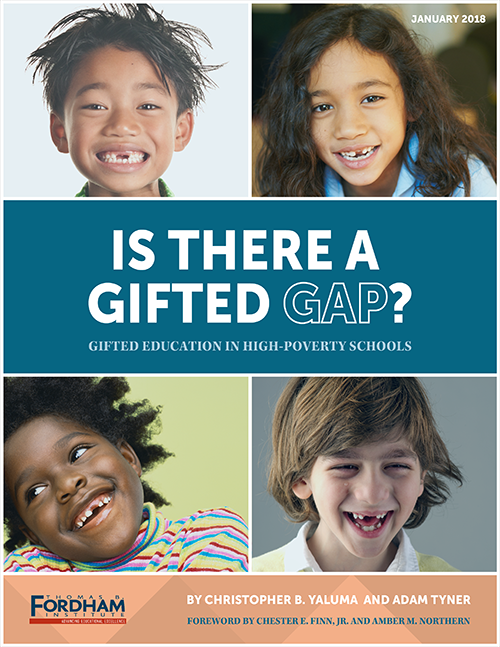 •More than two-thirds of elementary and middle schools have gifted programs.
•Overall, high-poverty schools are just as likely as low-poverty schools to have them.
•Yet students in low-poverty schools are more than twice as likely to participate in such programs.
•Even when black and Hispanic students have gifted programs in their elementary and middle schools, they participate at much lower rates than their peers.
[Speaker Notes: Tracy]
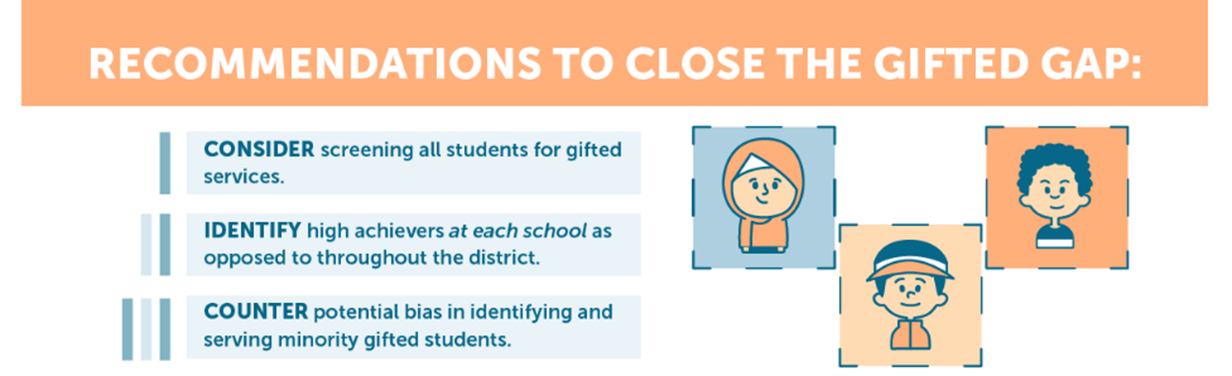 [Speaker Notes: Tracy]
An Athletic Example
-Kentucky high schools use national norms to select players (top 10% nationally in basketball ability) 
-Some schools have more qualified players than spots
-Majority of schools do not have enough to field a team
[Speaker Notes: Tracy]
A Better Method
Screen all children.
Use a nonverbal test.
Utilize a multi-dimensional approach.
Use local norms.
Curriculum becomes the identifier of talent.
Curriculum as the Identifier of Talent
Gifted Behaviors Rating Scale
Developed by Fairfax Co. Schools
Culturally Responsive Indicators
Comparing children to other children like them – are they exceptional for their background?
Response Lessons
Teach a lesson.
Classroom teacher observes and takes notes.
Designed to draw out gifted behaviors
[Speaker Notes: Not something more to do – just a different way to engage in the curriculum you already teach.
Designed to draw out gifted behaviors – higher level thinking
Not comparing children to each other – Are they exceptional for their background?]
Gifted Behaviors Rating Scale
Exceptional Ability to Learn
Exceptional Application of Knowledge
Exceptional Creative/Productive Thinking
Exceptional Motivation to Succeed
[Speaker Notes: 4 categories – 8 indicators – rarely to consistently]
Exceptional Ability to Learn
Example:  An EL 4th grade student was able to read Green Eggs and Ham after only two weeks learning English
A child who learns how to play a new game very quickly, particularly one that requires strategy
Makes connections without formal instruction
[Speaker Notes: 1st grader who wrote a topic sentence and a summarizing ending sentence before taught that.]
Exceptional Application of Knowledge
Boy making a submarine out of junk materials - explaining balance – he read that if an eagle loses a feather on one wing, will also lose one on the other side
Example ofApplication of Knowledge
Exceptional Creative or Productive Thinking
Invents a way to do something different – special kind of way to pick up blocks
Makes a detailed map of a fictional island
Good at brainstorming – very fluent and flexible in thinking
James’ Uses For An Empty Can
Hold pencils
Hold flowers
Hold rocks
Hold water
Hold food
Plant a flower in it
Put nails in
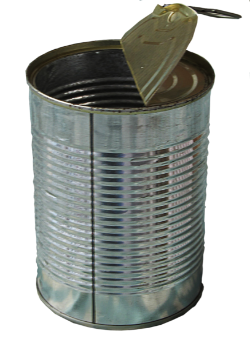 Tahj’s Uses For An Empty Can
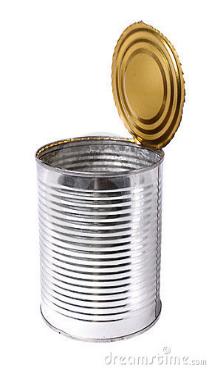 A drum			
Walk on to make taller
Look through it
Listen through it
Roll things flat
Wrap things around it
Draw around it to make round
Stamp out things
Kill bugs
A home for bugs
Prop up things
Tahj’s Ideas continued
Curlers
Wheels
Roll things on
Spit in
Mix paint in
Drink out of
Cut biscuits
Exceptional Motivation to Succeed
Shows leadership
Sees a project to completion
Makes up and organizes games, plays
GBRS Tips
Looking for frequency and consistency
Displaying all descriptors once would score a 1.
Displaying a few descriptors frequently/consistently would score a 4. 
Are they exceptional for their background?
Err on the side of strengths.
Gifted Behaviors Rating Scale
12 or higher – yes for Talent Pool
10 or 11 – watch, monitor
Pay close attention to Ability to Learn 
Probably refer 2-4 in your class.
Response Lessons
Provide an opportunity for higher level thinking
Designed to draw out gifted behaviors
Open ended – not looking for “one” answer
Children work independently (don’t help them).
Doesn’t matter if they follow directions
Do same lesson for a grade level – which ones stand out?
Add slides
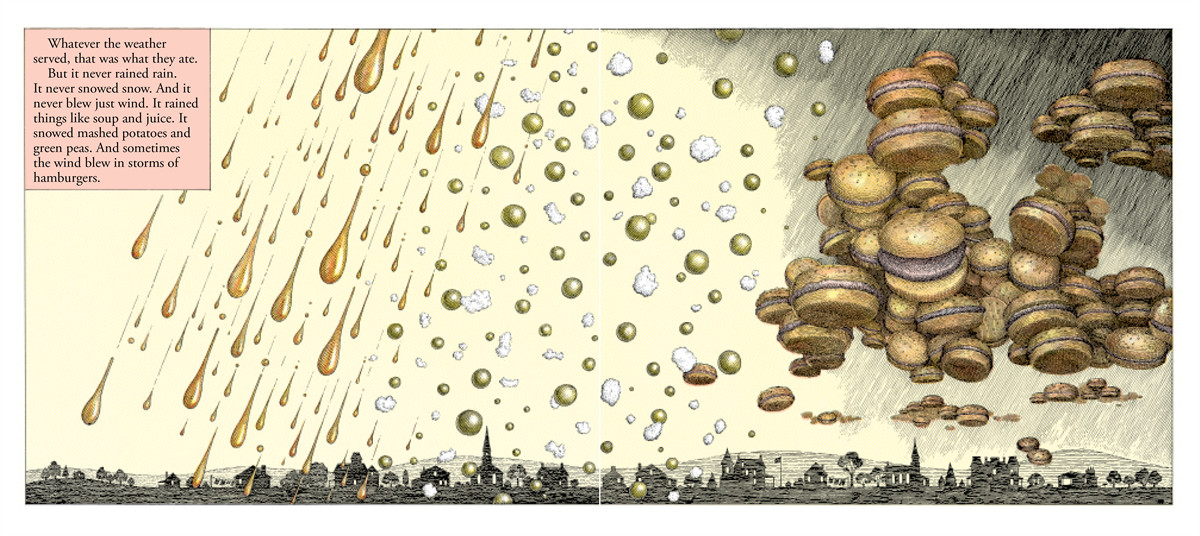 Cloudy book sample pages
Activity
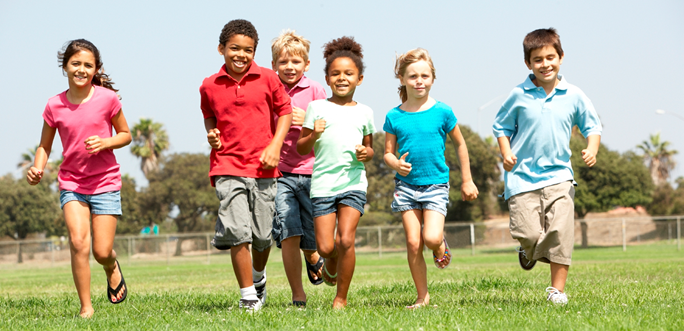 Instructions
Form groups of five; each group needs a packet
Familiarize yourself with the lesson plan
Review Gifted Behaviors Rating Scale
Examine the samples
Use the Observation sheet to make notes
Categorize the samples into groups:
Probably
Probably not
FOOD
FOOD
FOOD
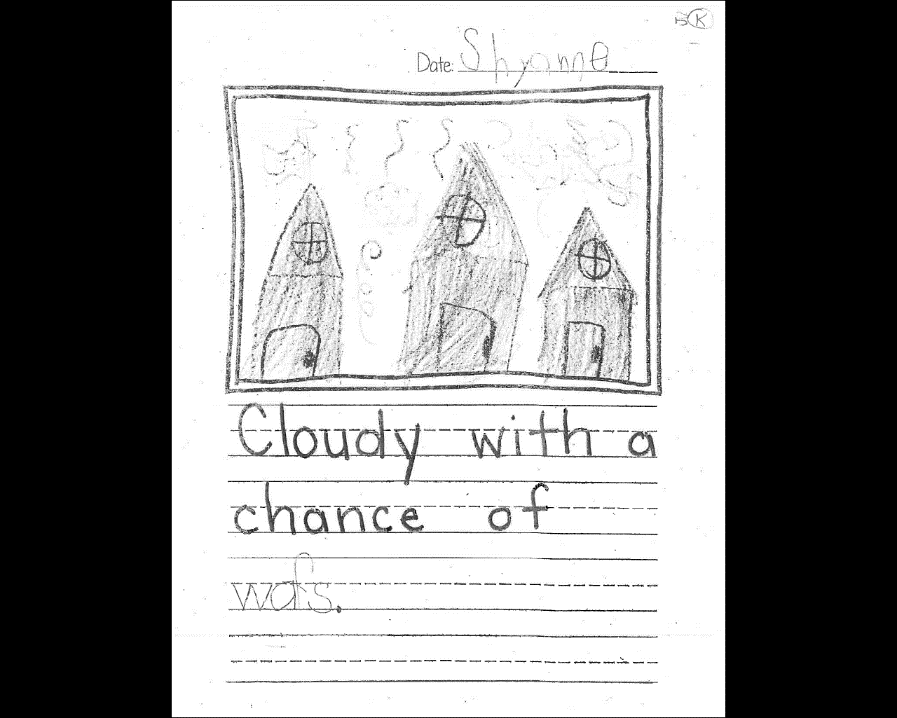 FOOD
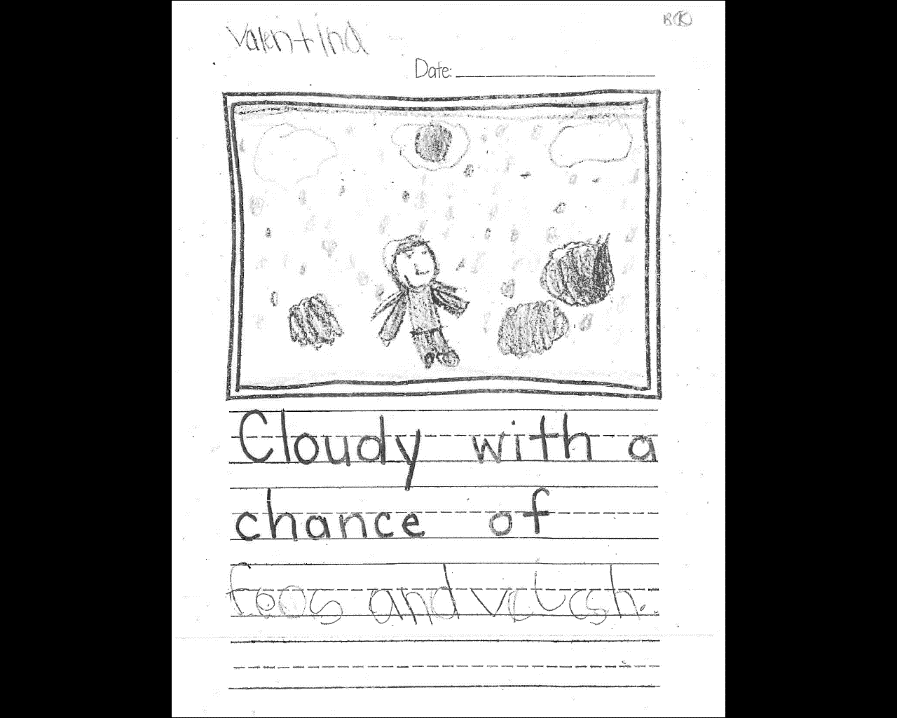 FOOD
But the drawings 
are intricate
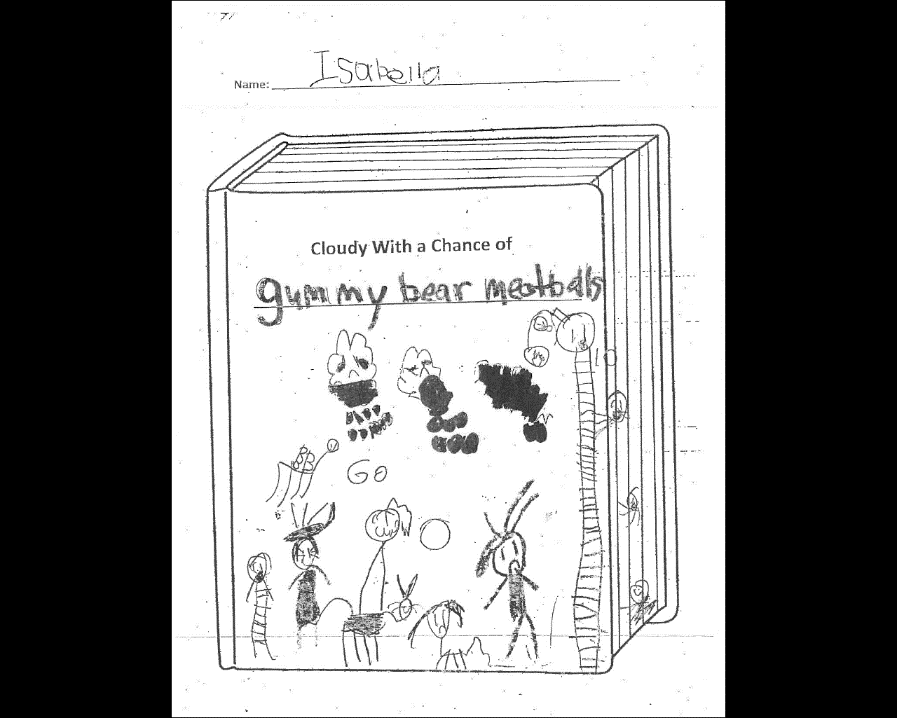 FOOD
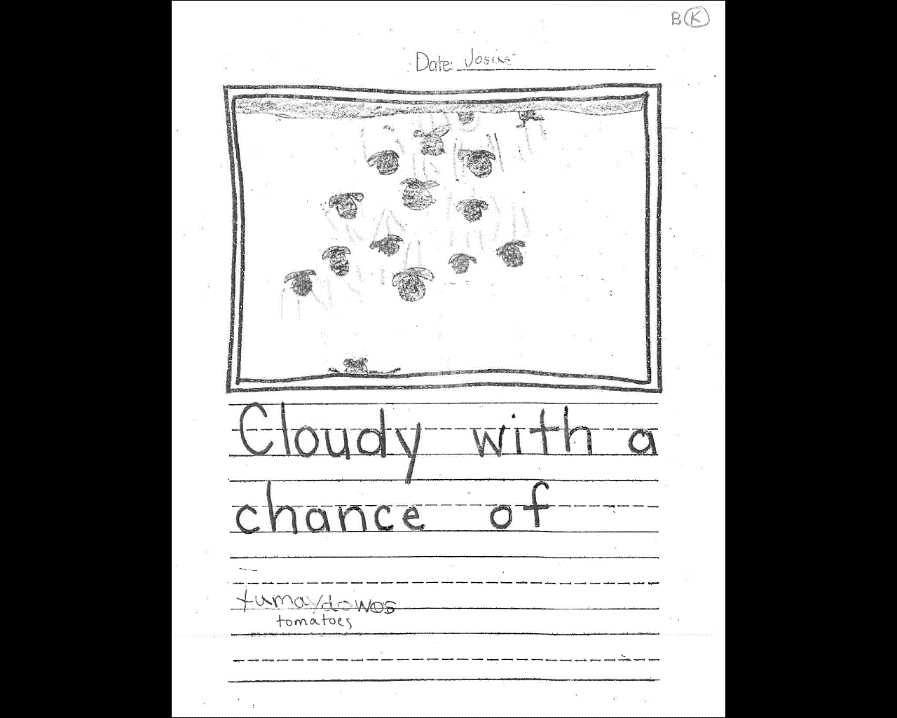 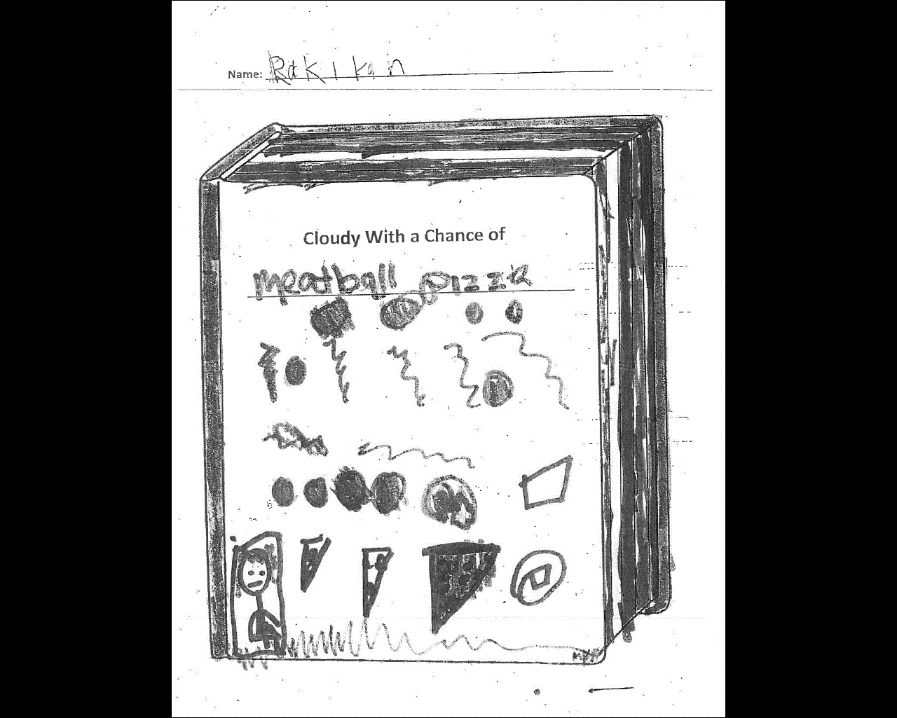 But the tomatoes 
have leaves, one 
is squashed, and there
is movement.
FOOD
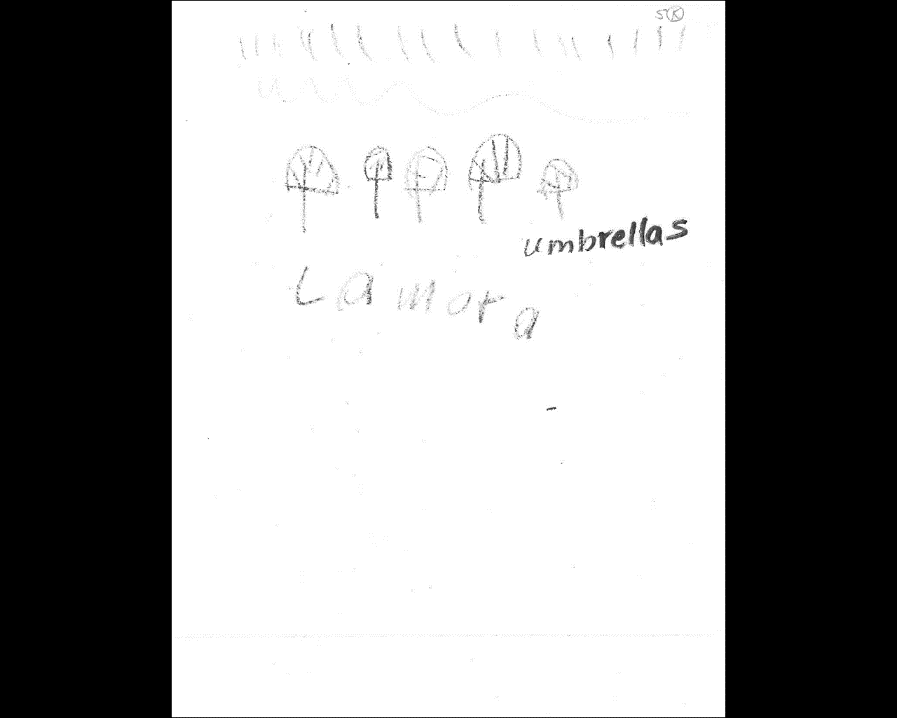 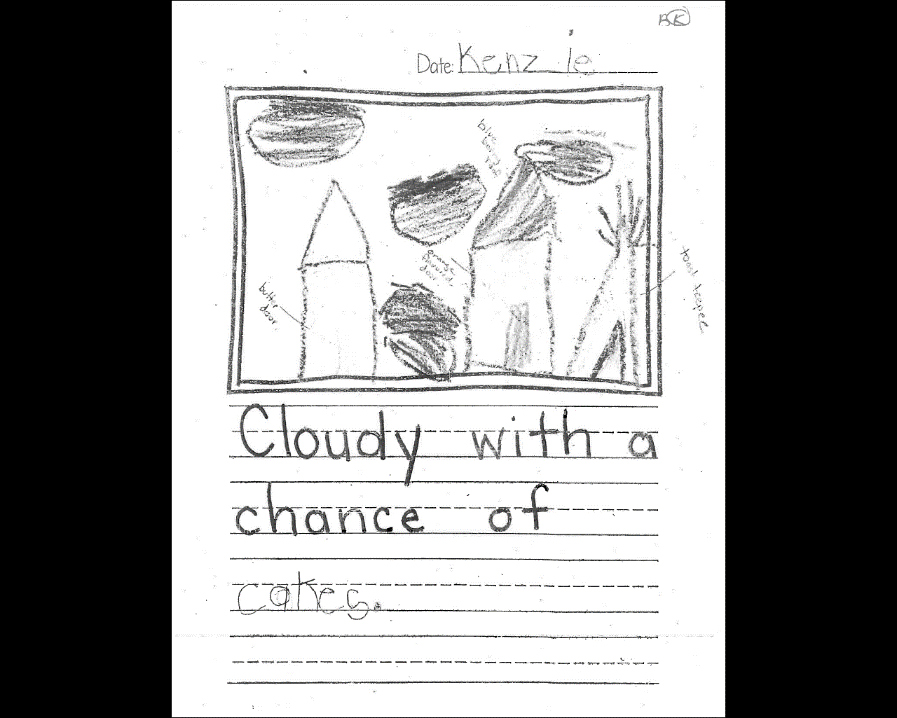 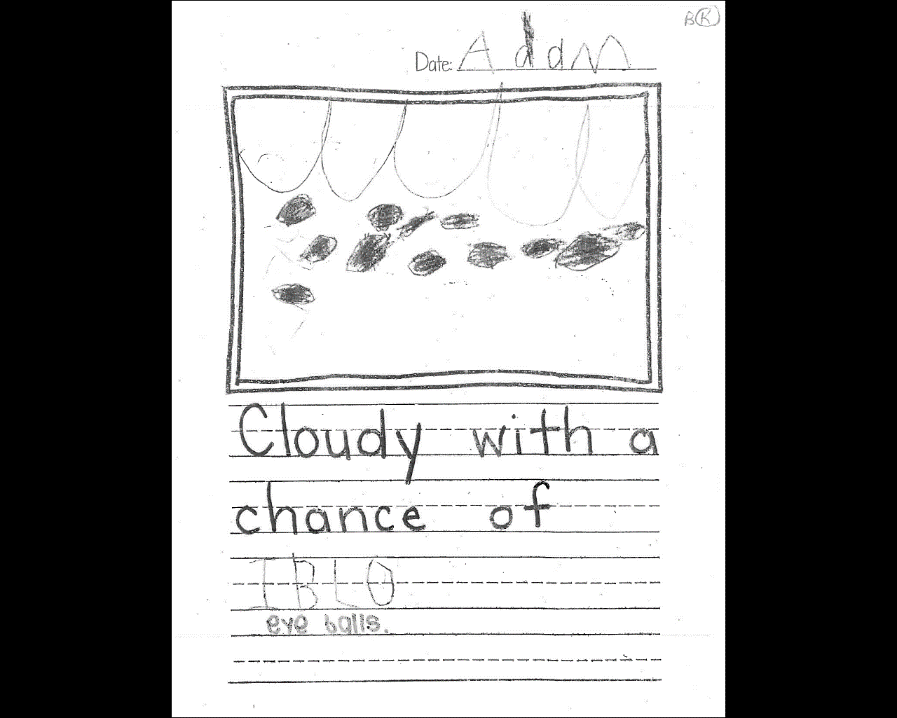 ORIGINAL TOPIC
But little detail or
development
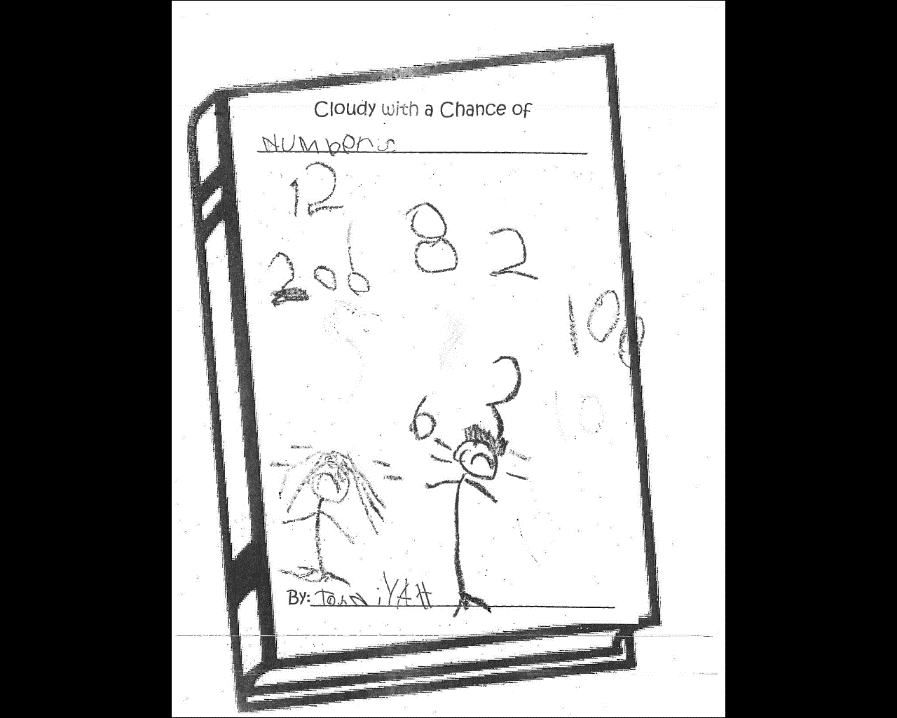 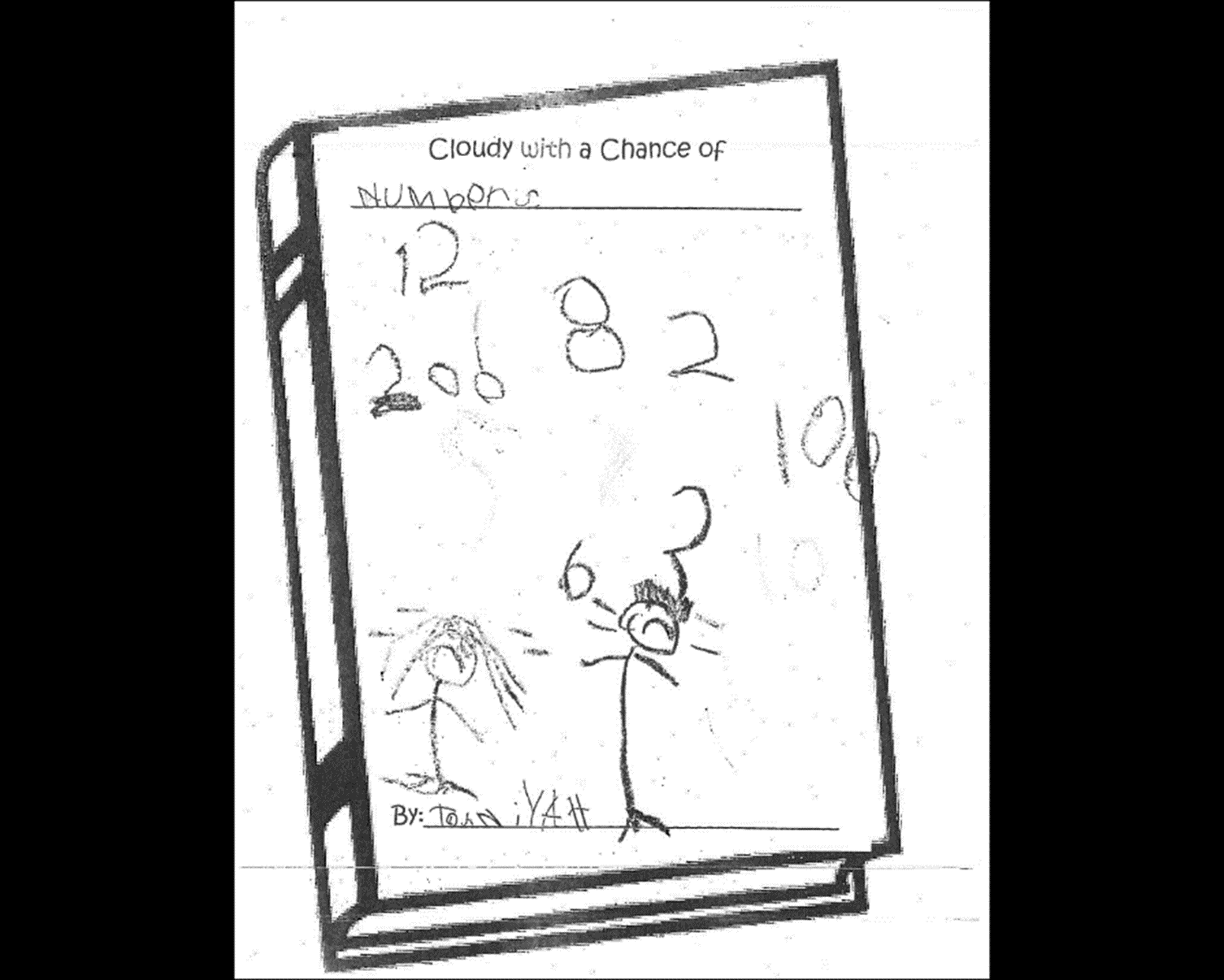 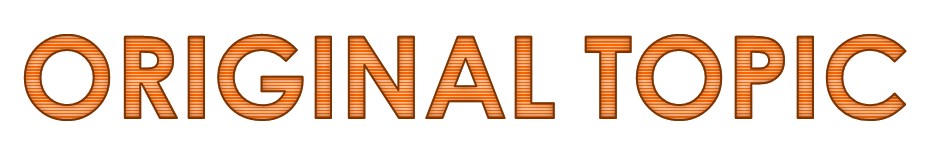 And the people have 
expressions – the numbers
hurt when they hit them!
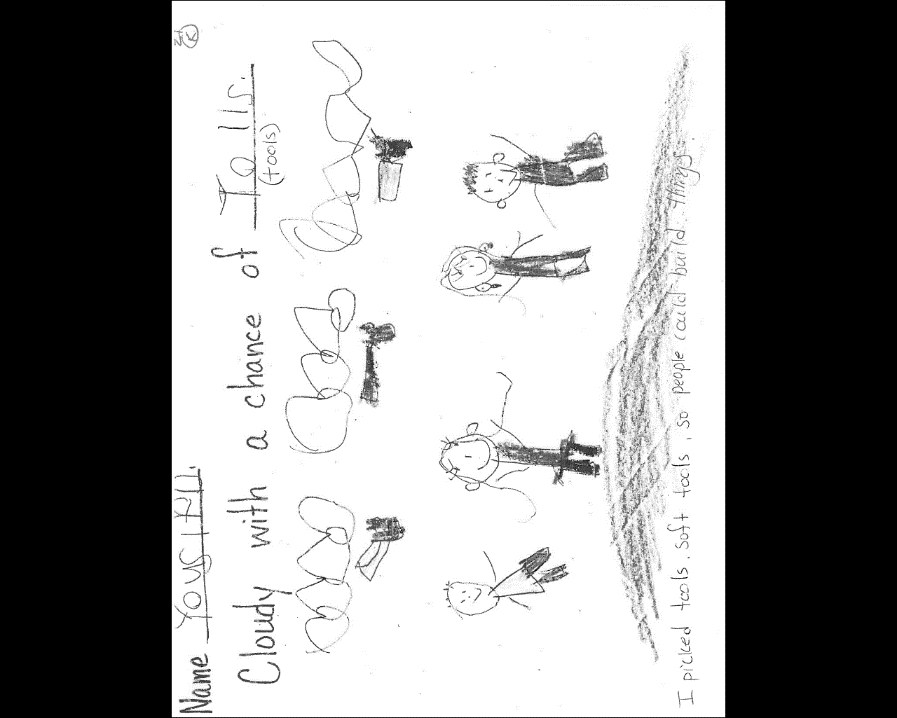 Detailed, different 
clothing and tools
Important reasoning
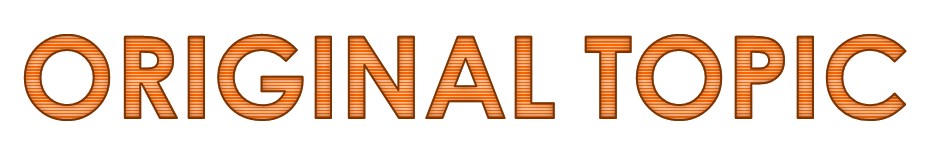 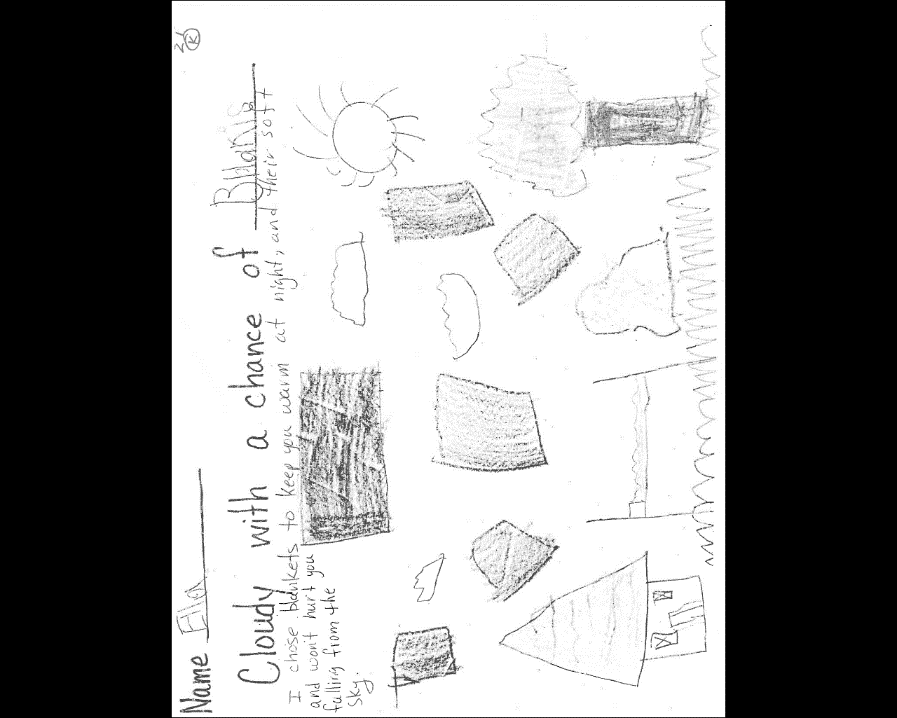 Detailed
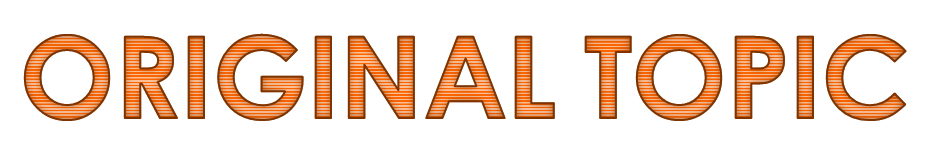 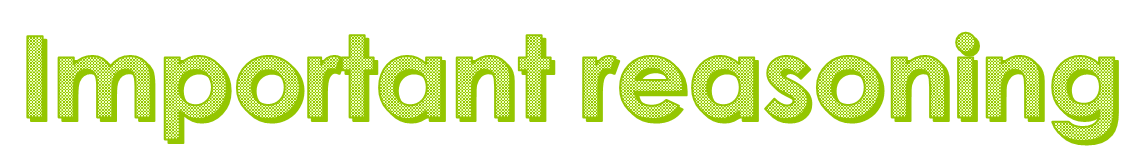 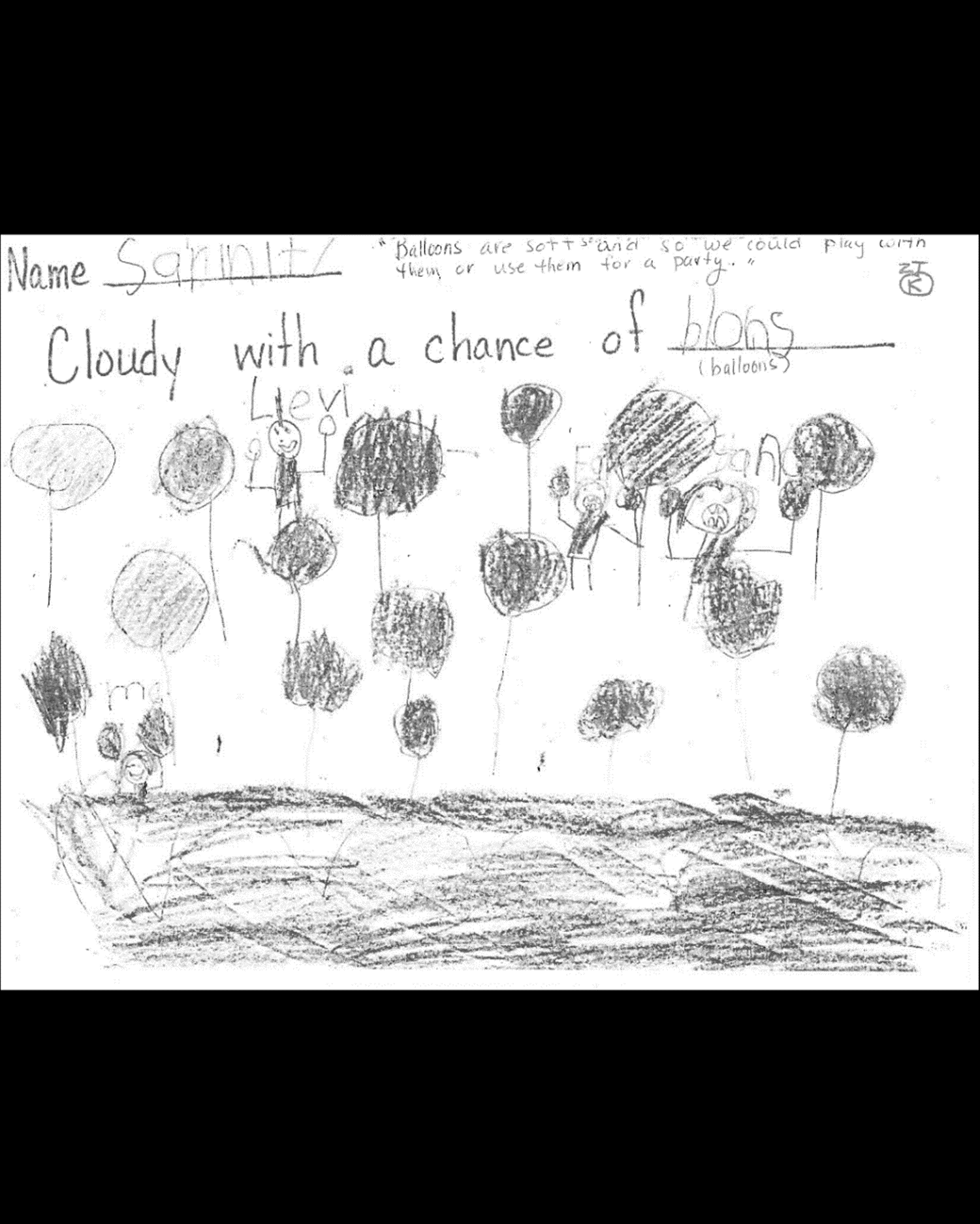 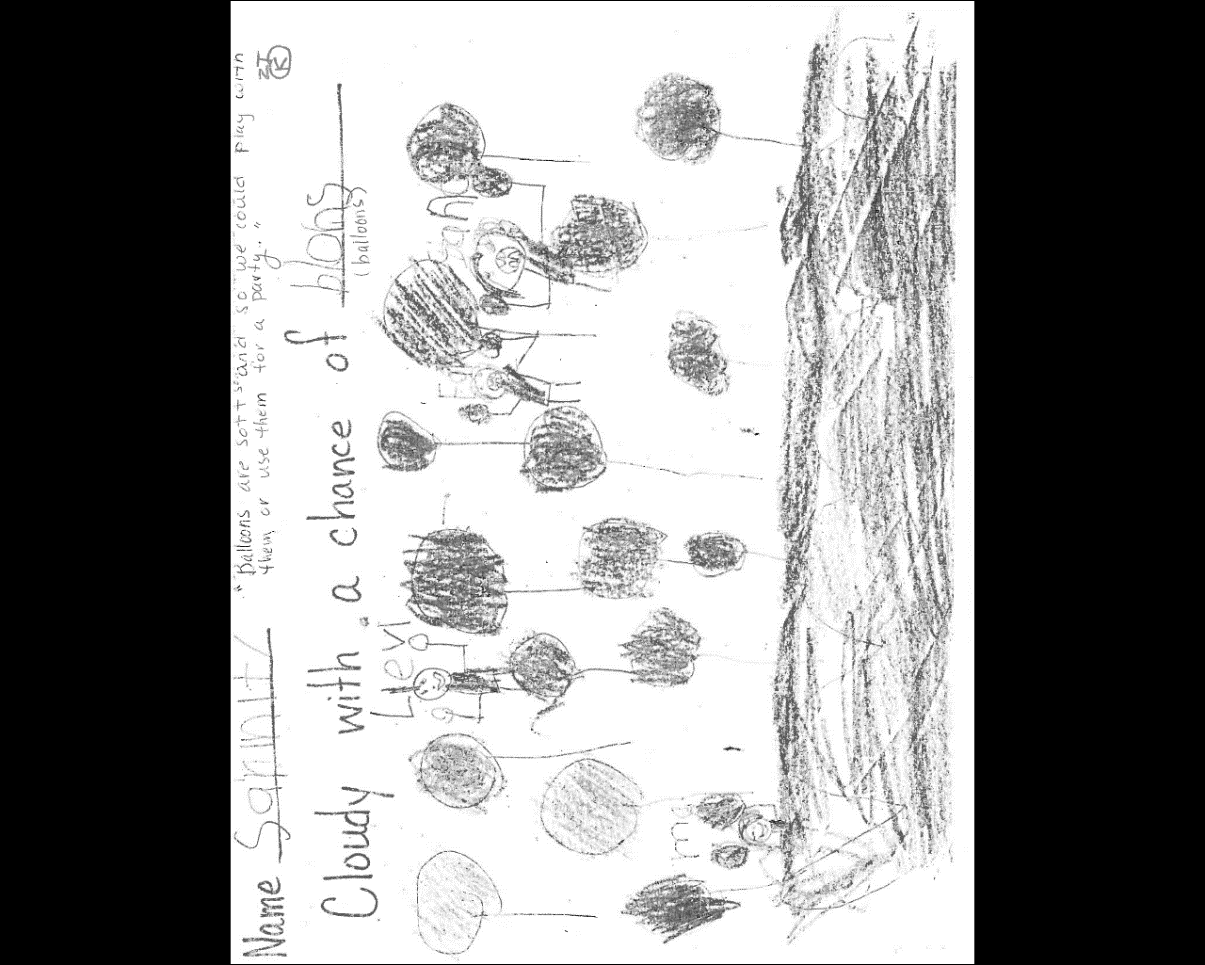 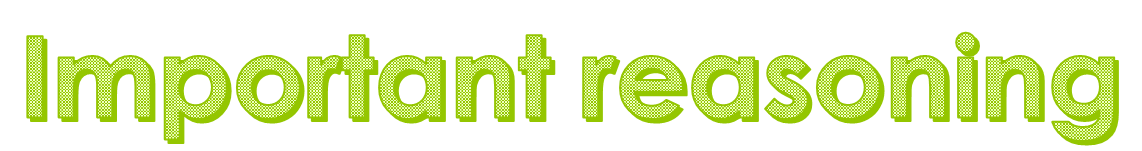 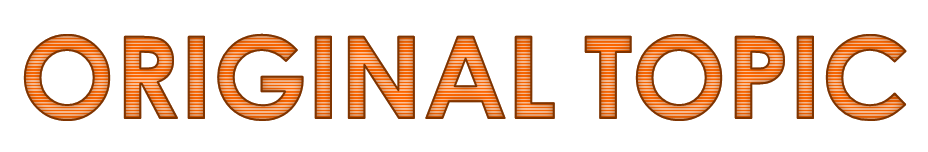 Varied expressions
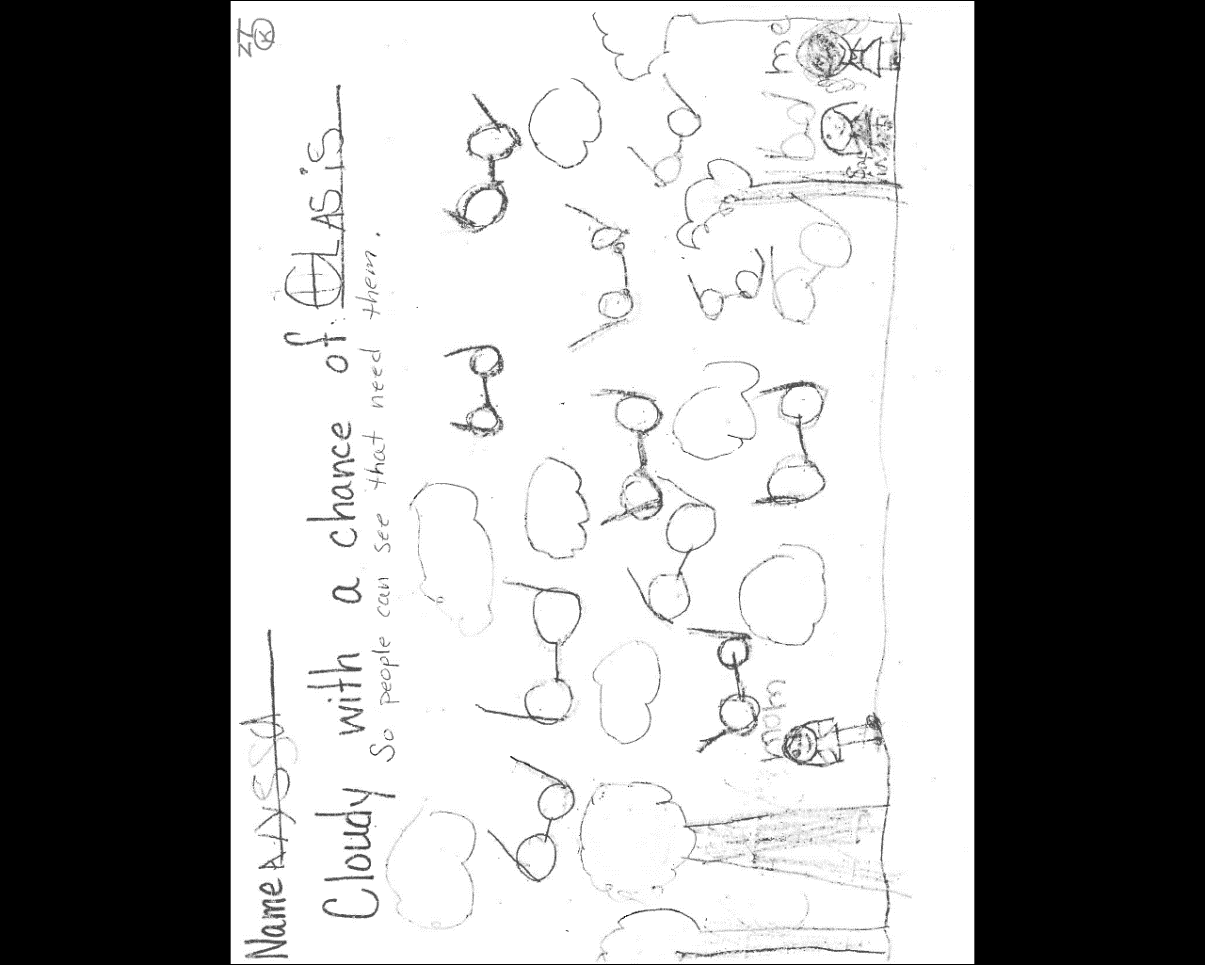 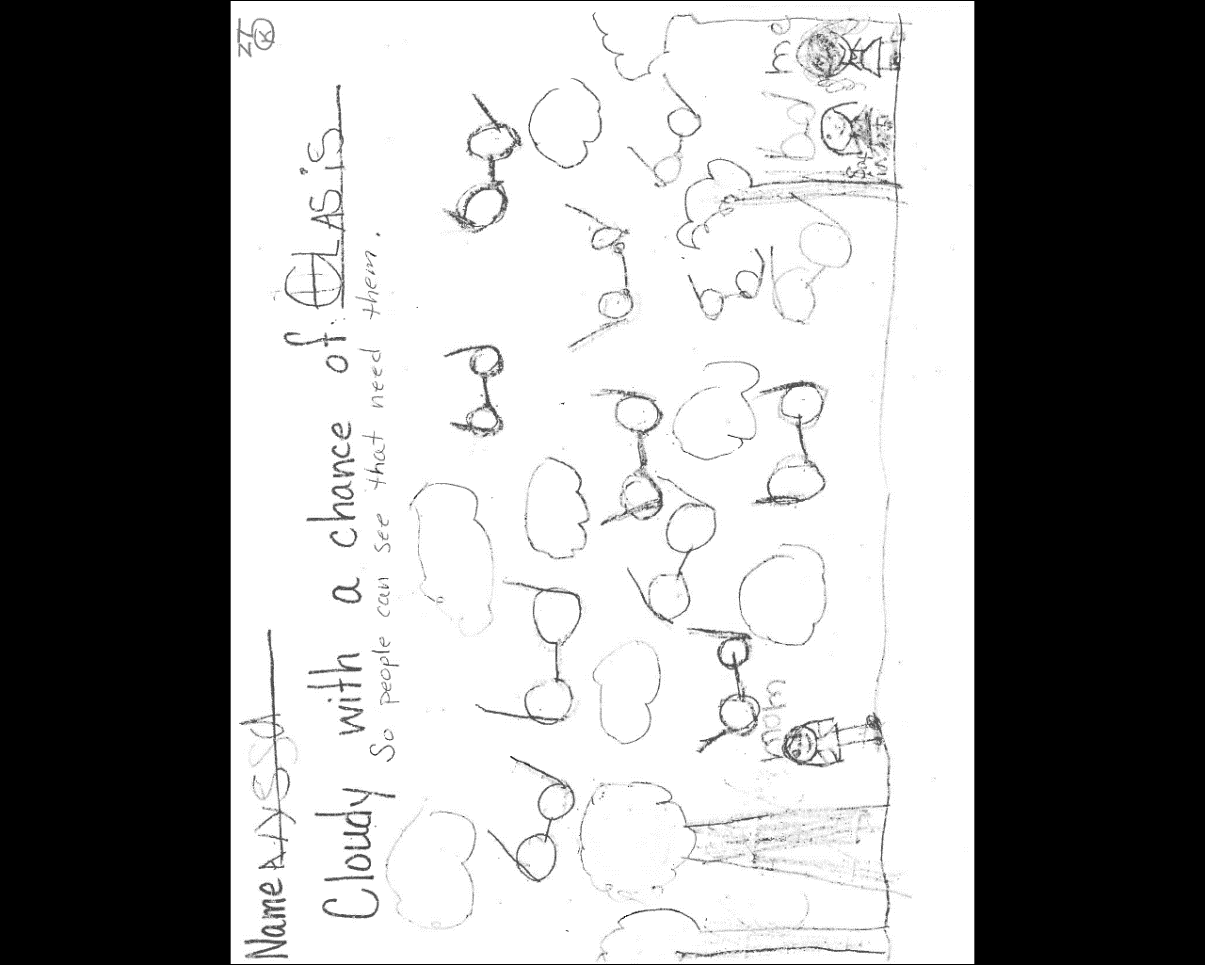 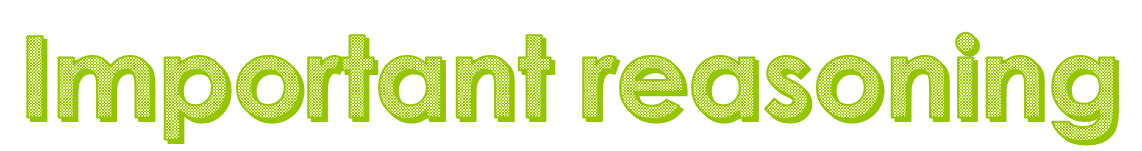 Detailed, labeled,
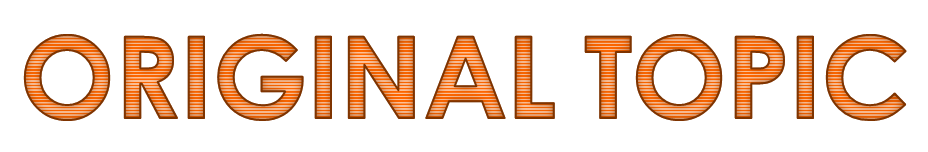 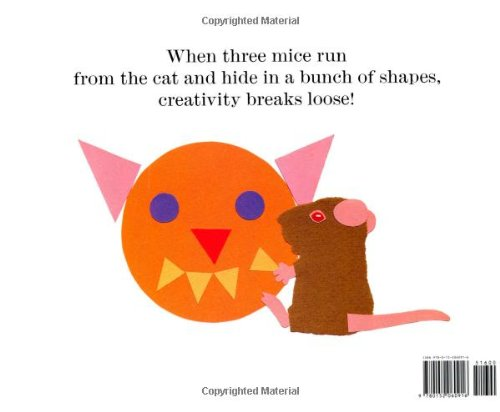 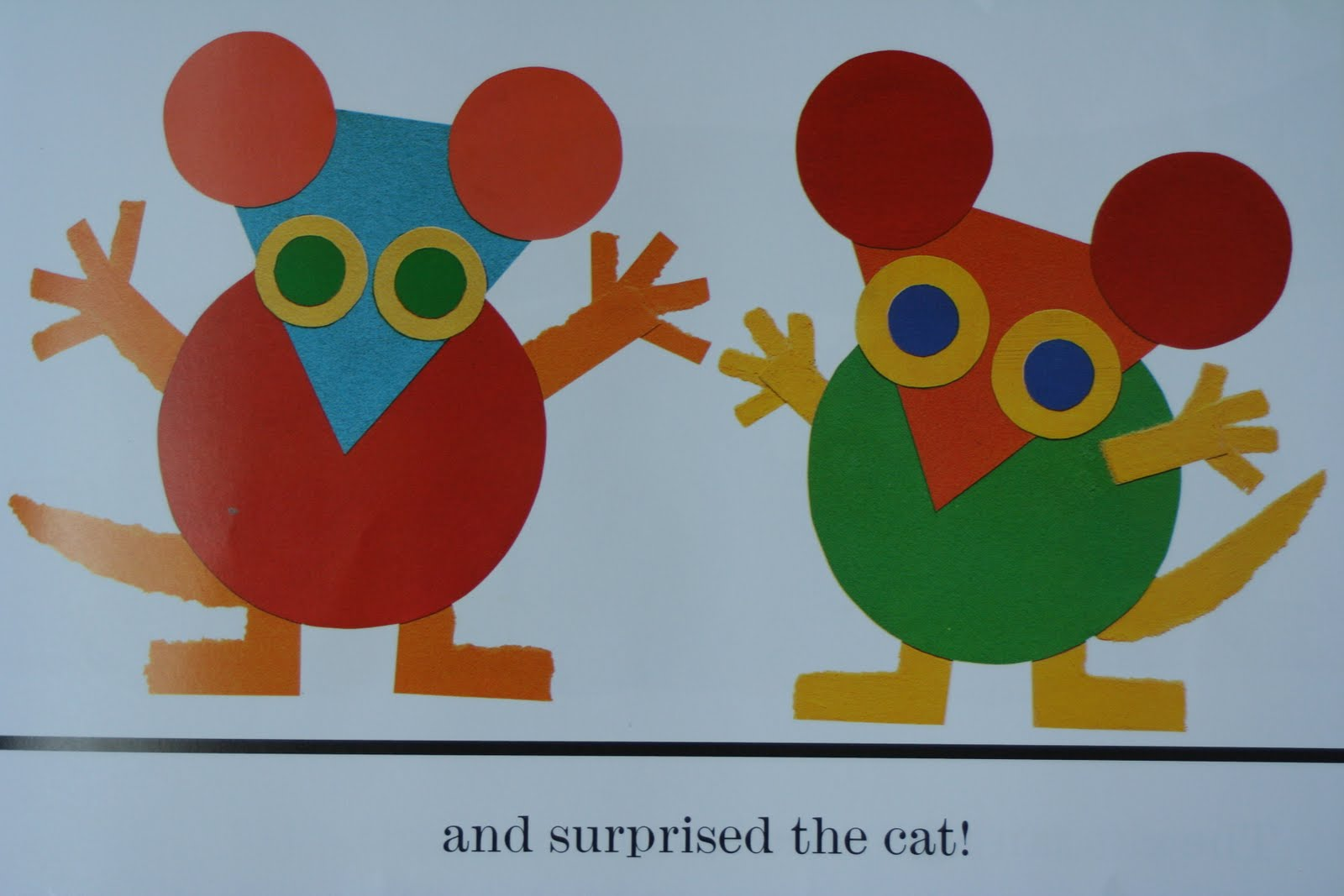 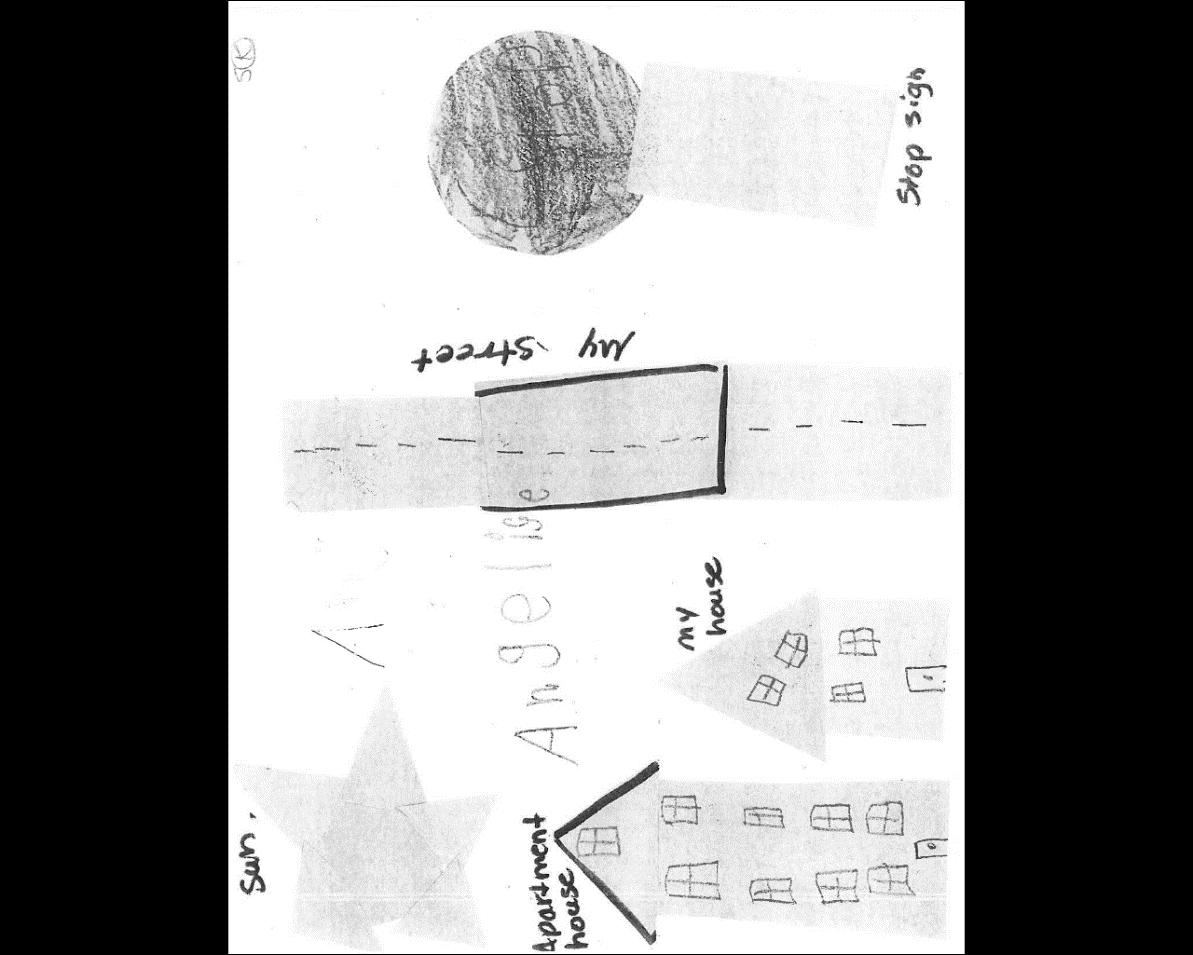 To Access Online Resources:
https://www.wku.edu/gifted/rap/responselessons.php

http://www.spark.uconn.edu/
Resources – Comparison School Educators
Password:  project
Response Lessons
Project RAP – Reaching Academic Potential
Implementation at five Jefferson County Public Schools
Range from 72%-89% Free/Reduced Lunch
37%-84% African American
Three have high ESL population.
Three have high special education numbers.
Pre-Project RAP PTP Numbers
Less than ten!
Current Results
“We need to cast a wide net to include, not exclude in order to develop potential.”
				Project RAP teacher
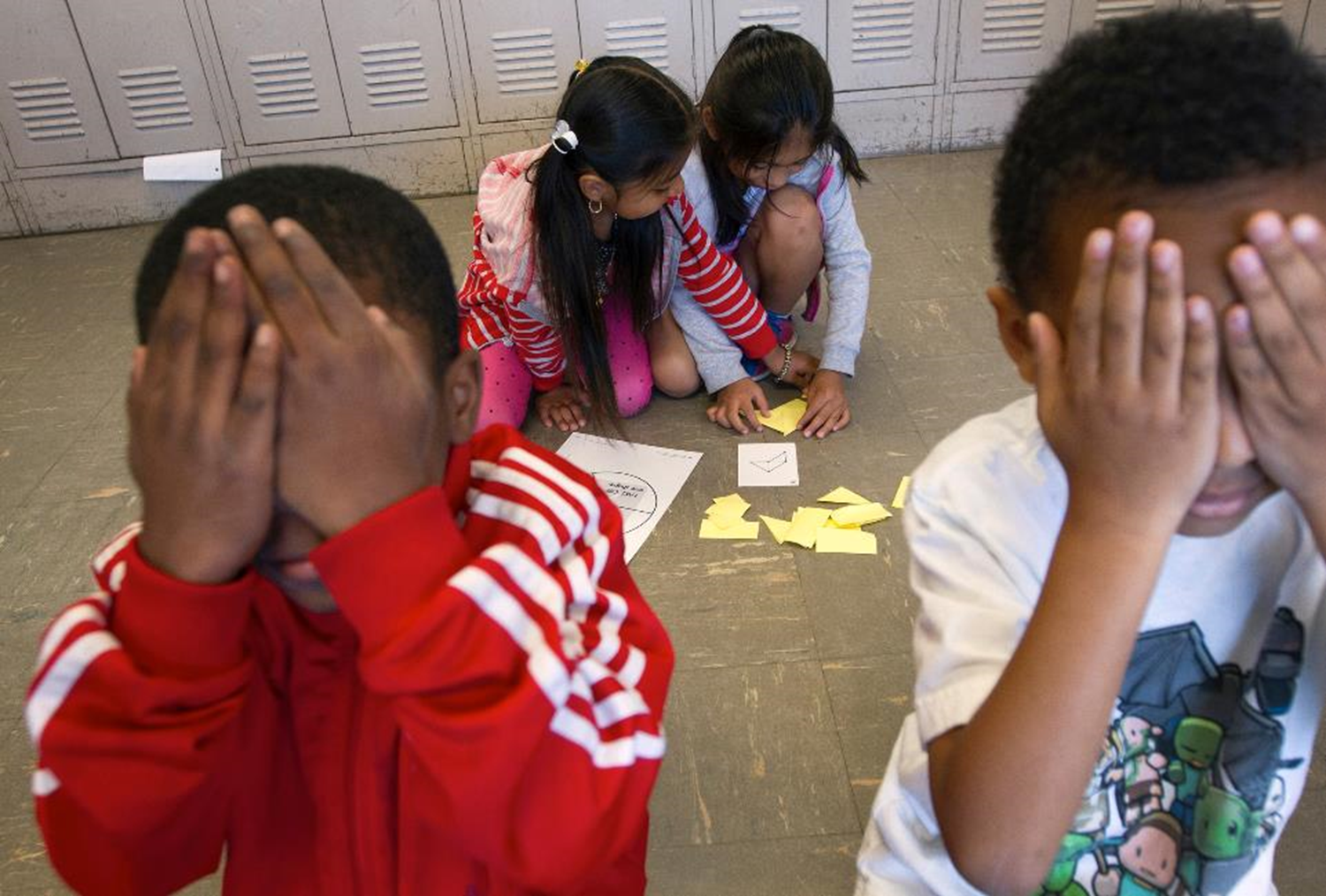 Hoped for Results
More underrepresented students served as part of gifted education services
Growing cultural competency among staff
Students identified for gifted services begin to mirror district demographics
Equal dedication/commitment to both talent development in high potential learners and talent development in high performing learners